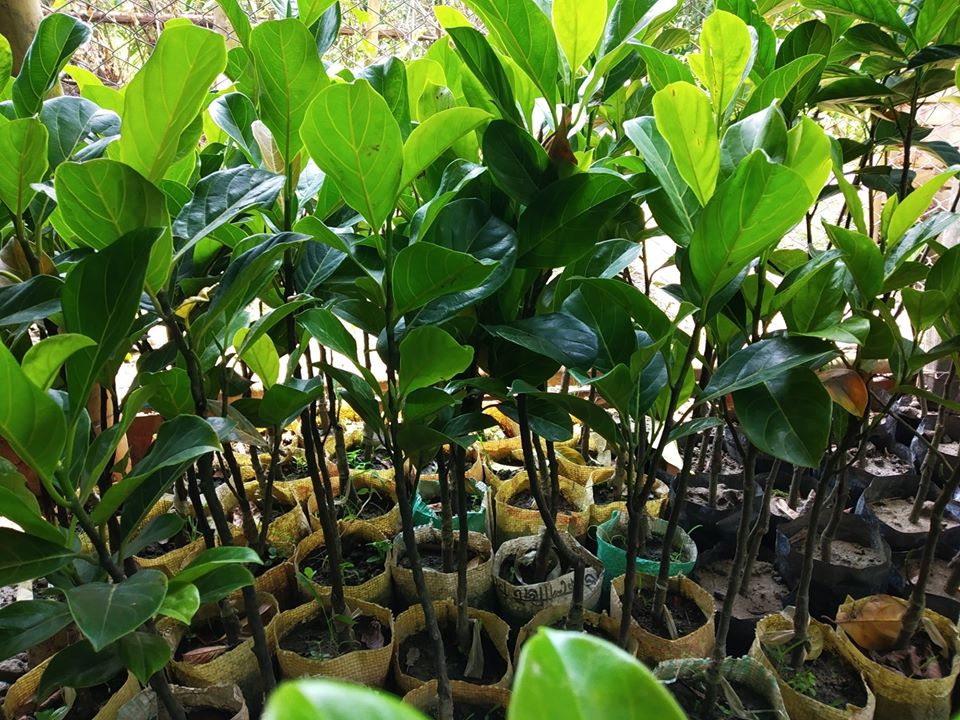 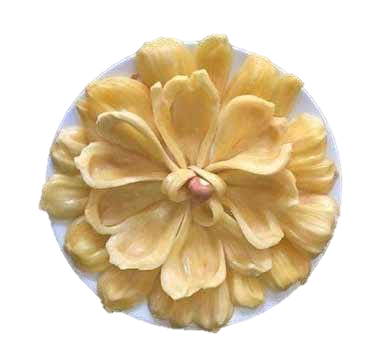 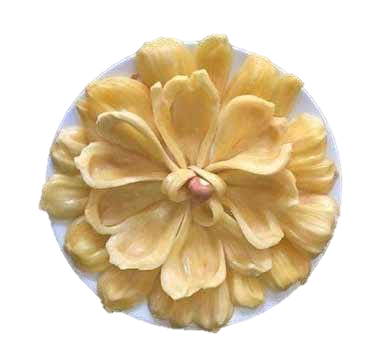 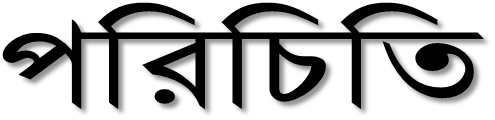 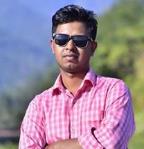 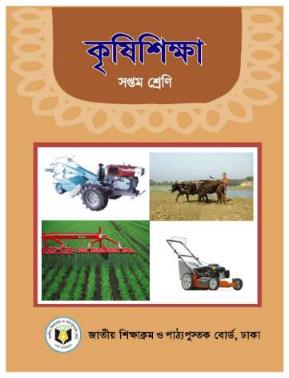 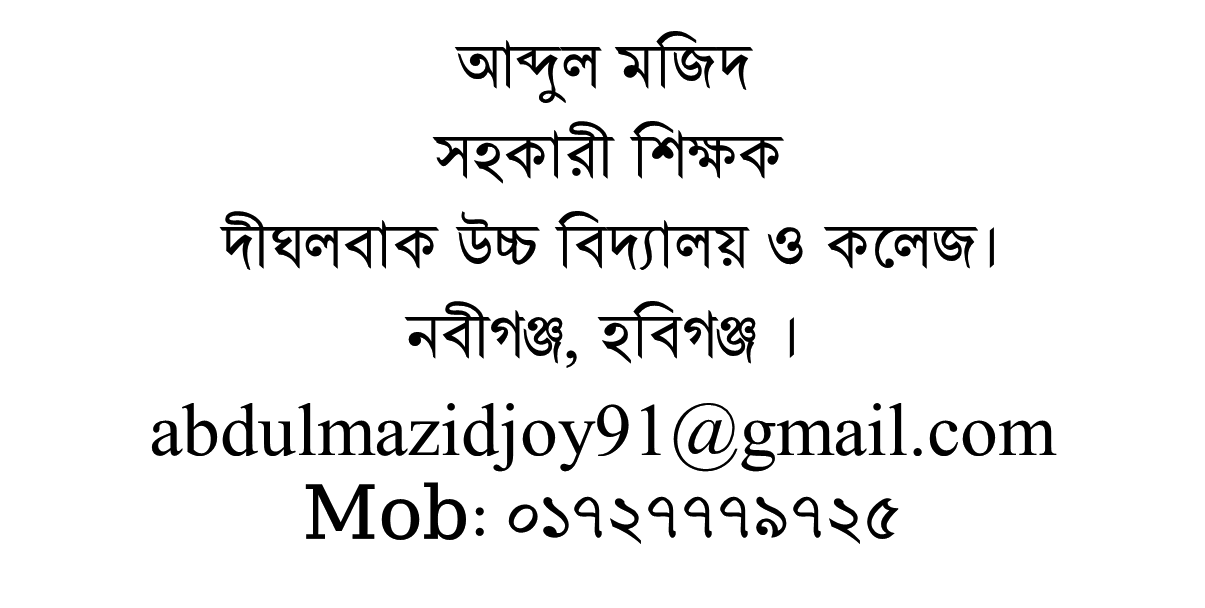 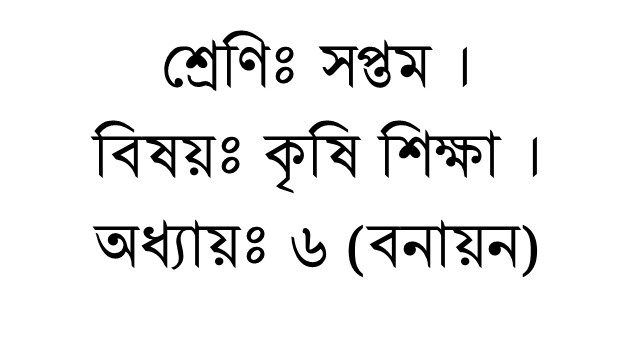 Abdul Mazid
Abdul Mazid
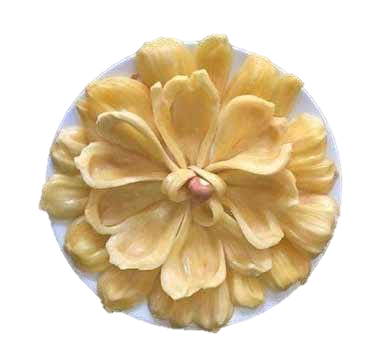 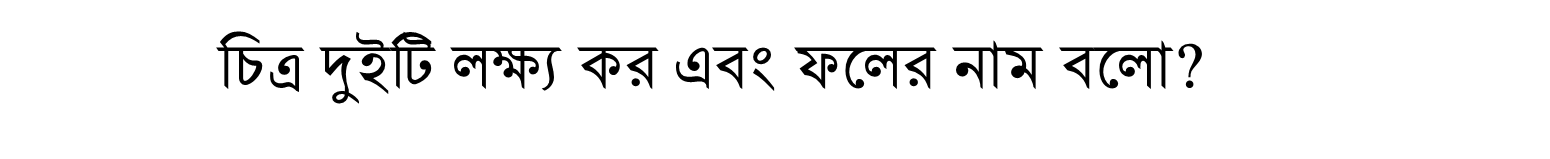 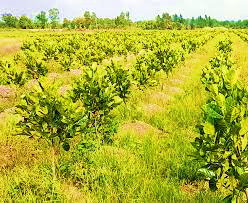 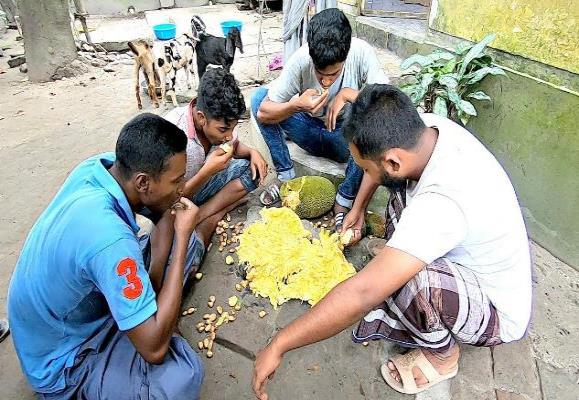 Abdul Mazid
Abdul Mazid
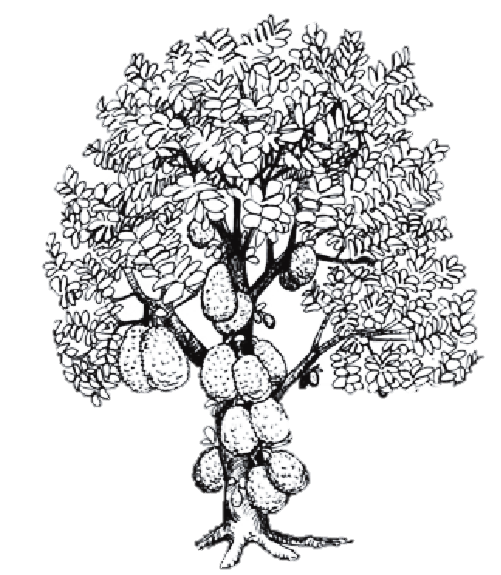 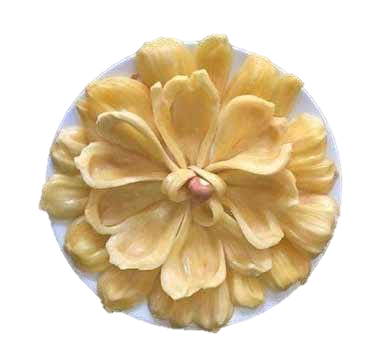 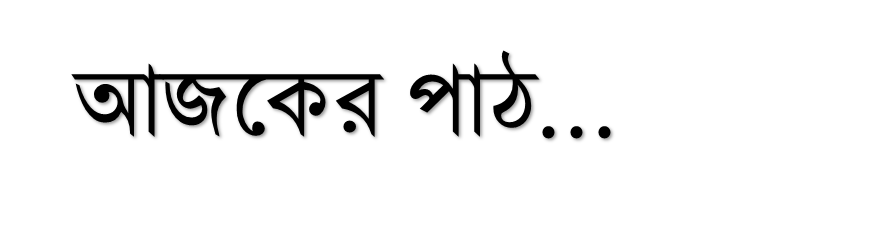 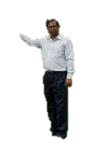 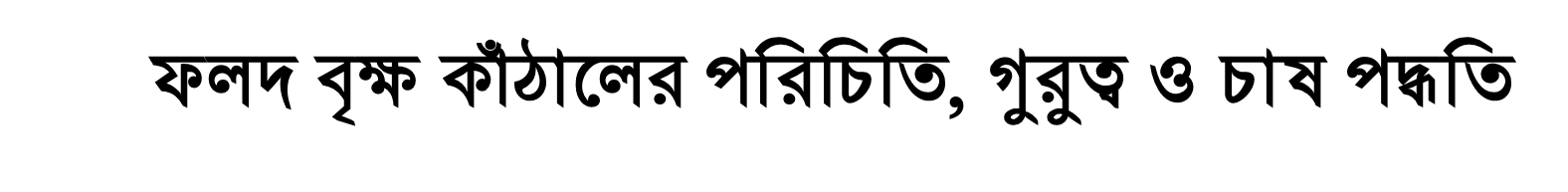 Abdul Mazid
Abdul Mazid
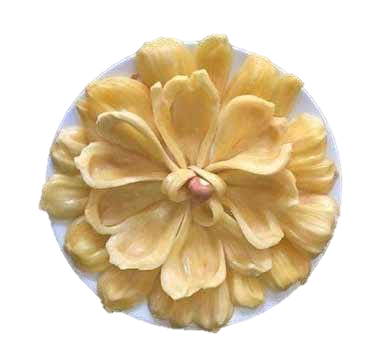 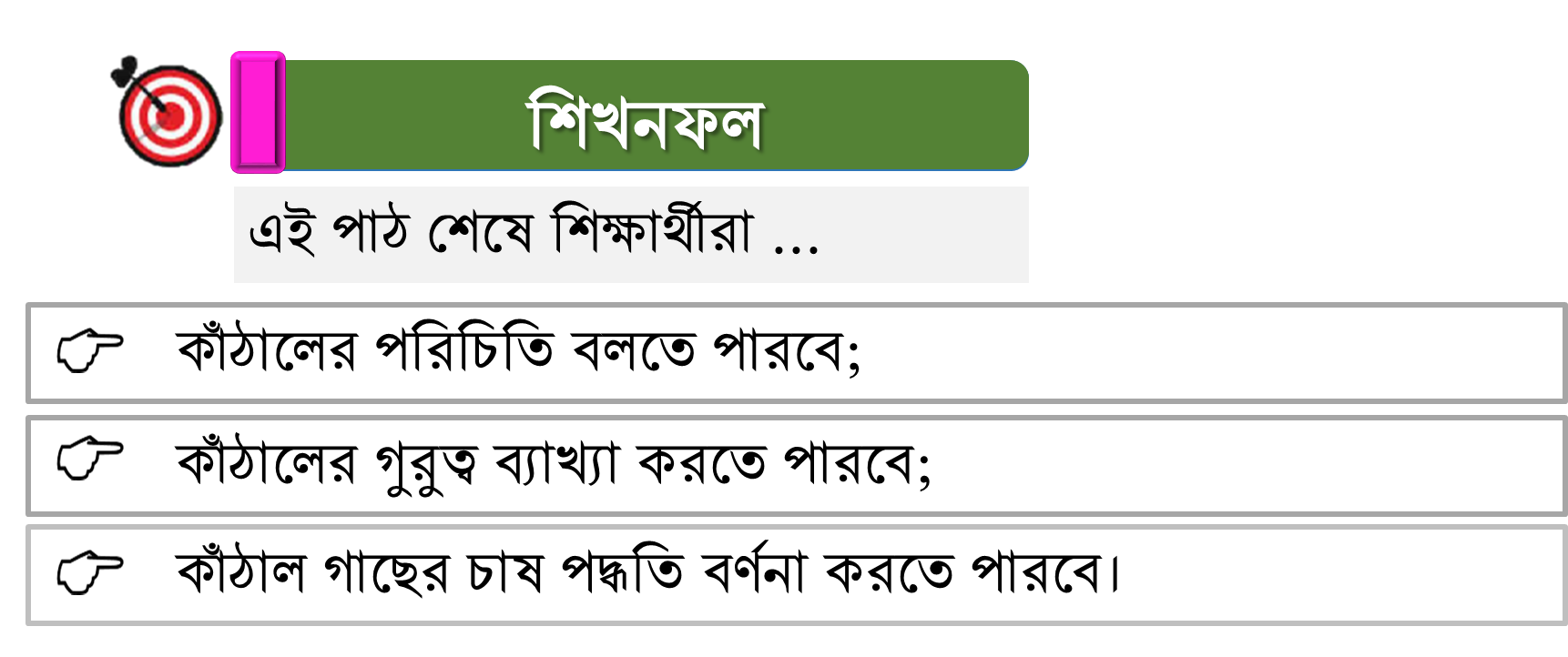 Abdul Mazid
Abdul Mazid
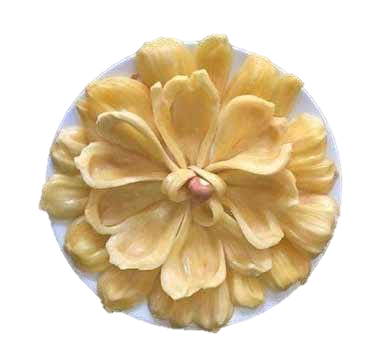 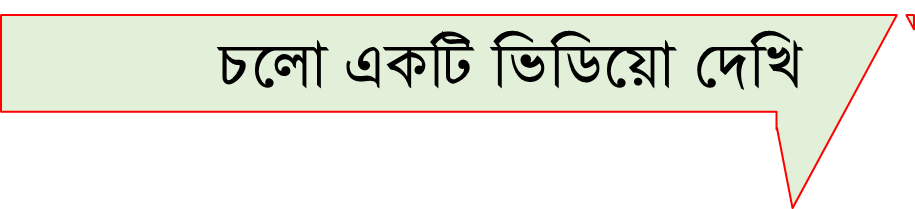 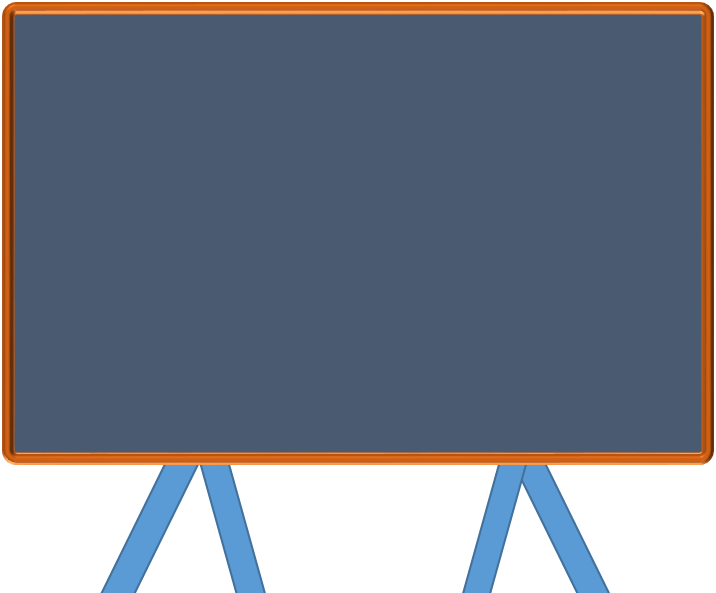 Abdul Mazid
Abdul Mazid
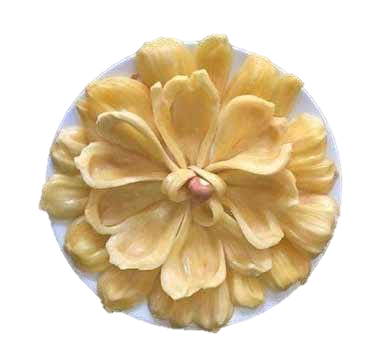 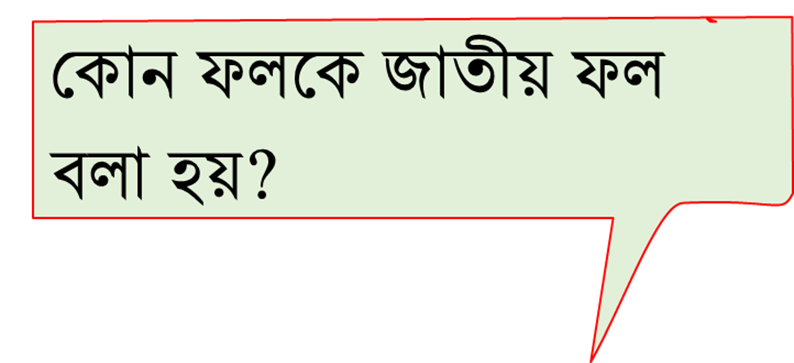 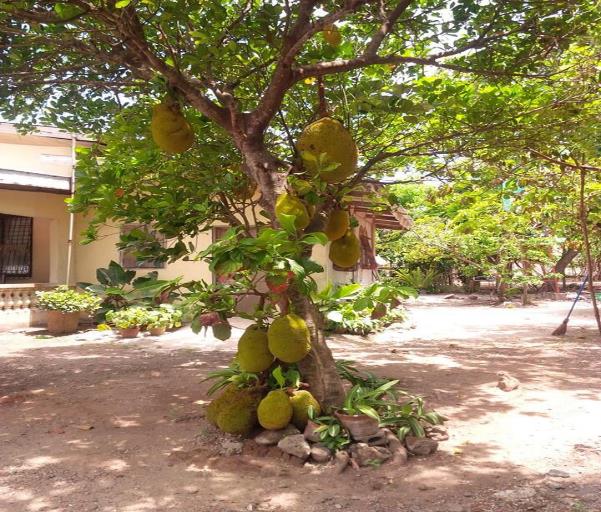 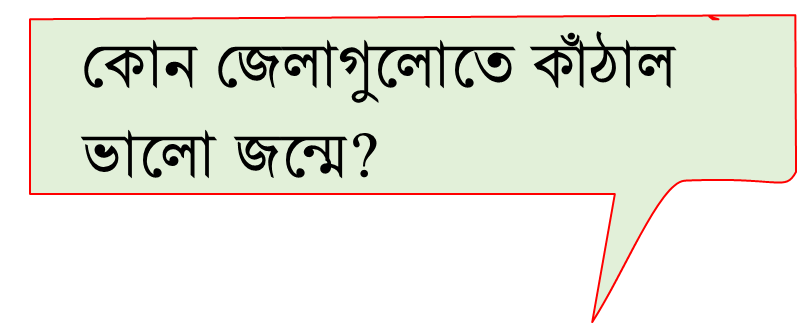 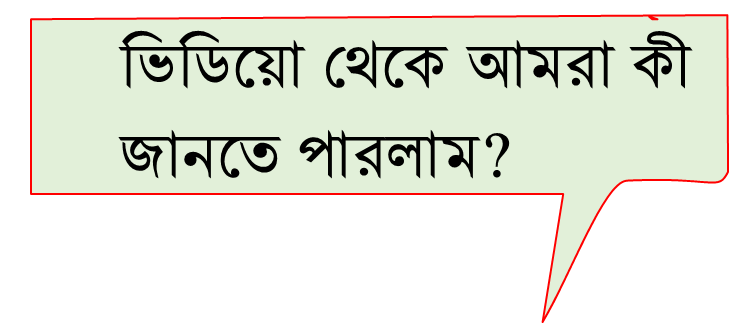 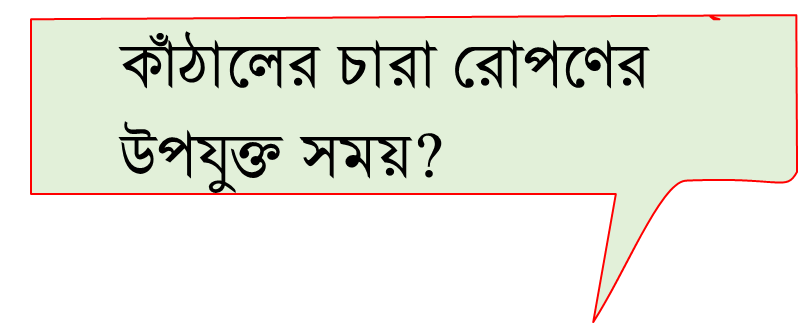 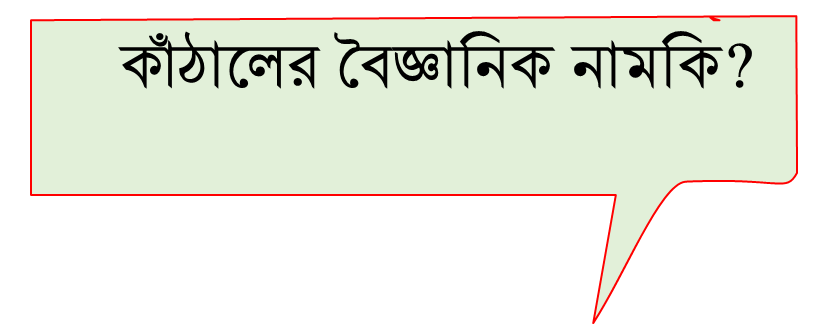 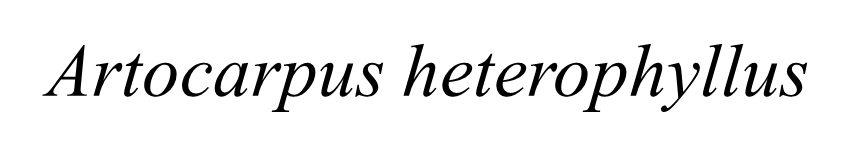 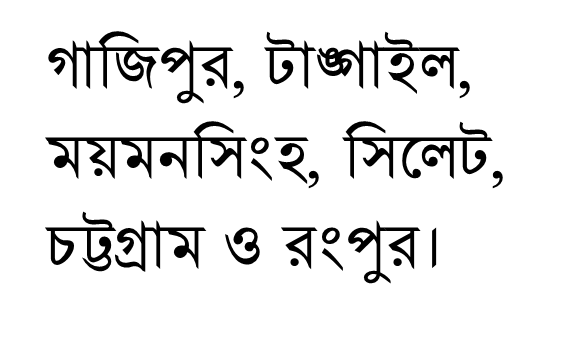 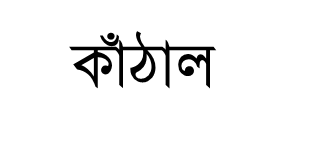 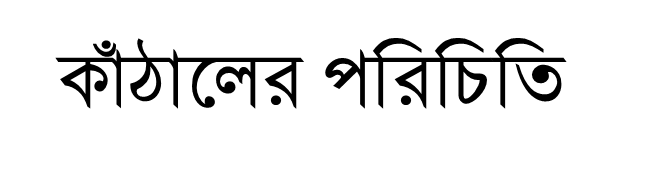 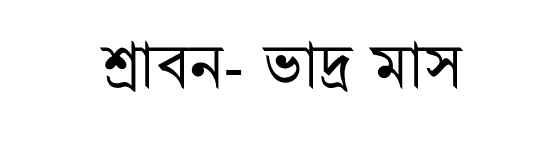 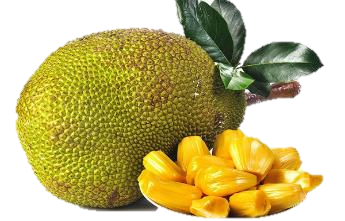 Abdul Mazid
Abdul Mazid
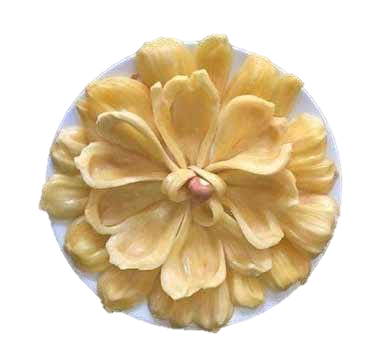 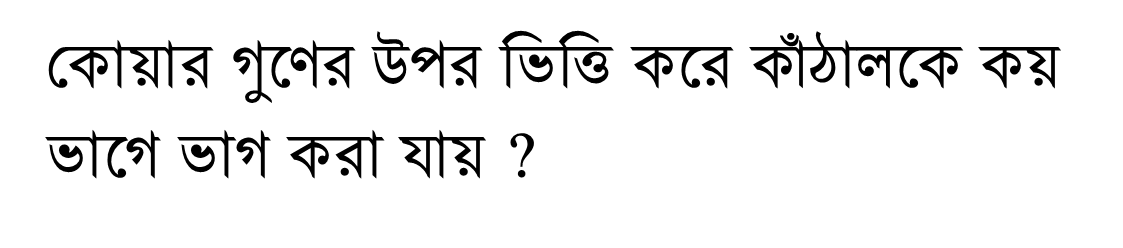 তিন ভাগে—
১।
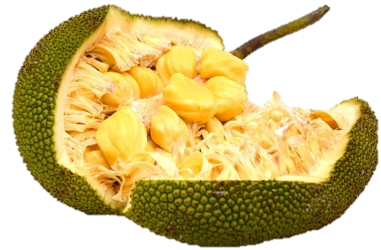 খাজা কাঁঠাল
এসব কাঁঠালের কোয়া শক্ত ।
২। আধারসা কাঁঠাল
এসব কাঁঠালের কোয়া মুখের দিকে শক্ত পিছনে নরম  ।
৩। গলা কাঁঠাল
কোয়া নরম মুখে দিলেই গলে যায় ।
Abdul Mazid
Abdul Mazid
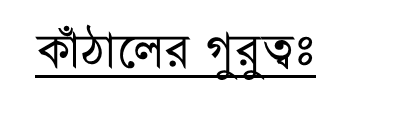 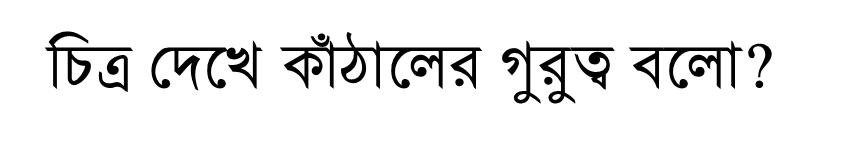 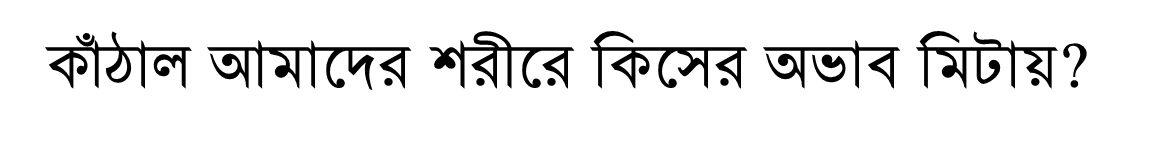 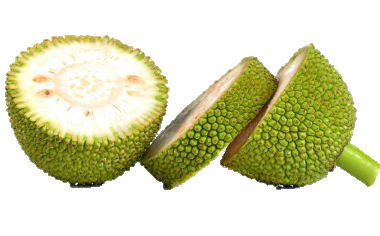 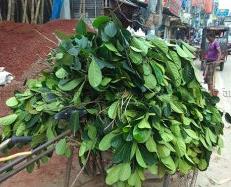 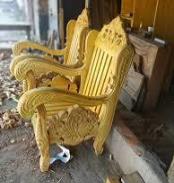 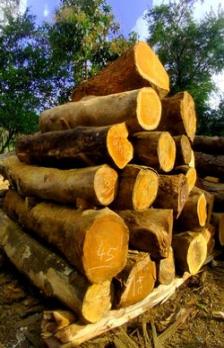 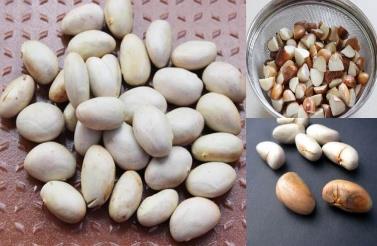 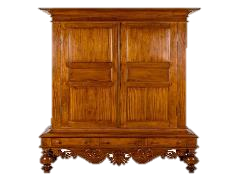 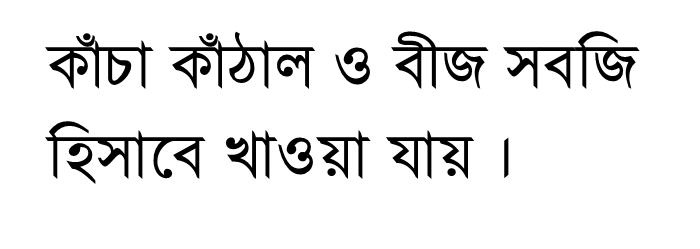 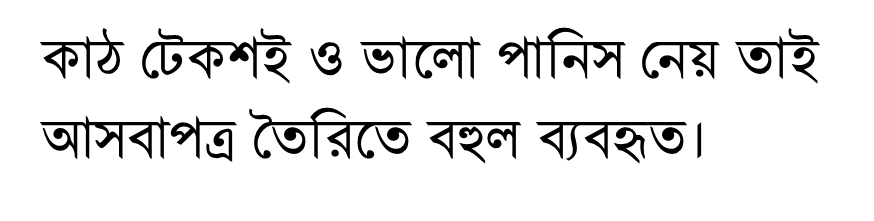 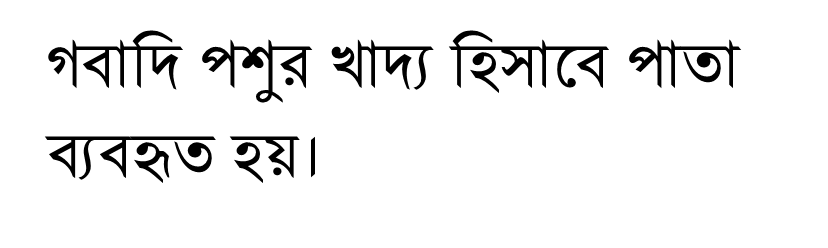 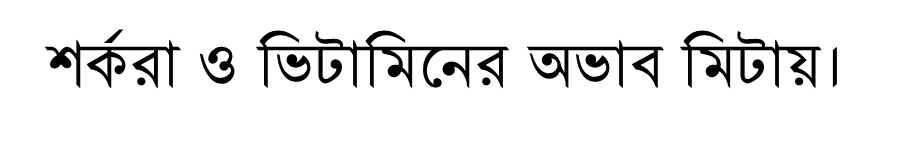 Abdul Mazid
Abdul Mazid
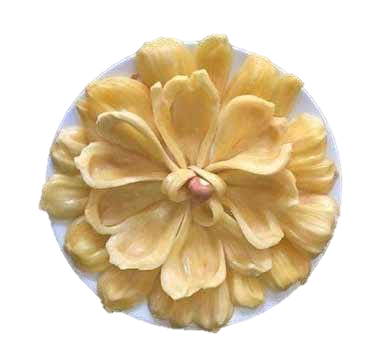 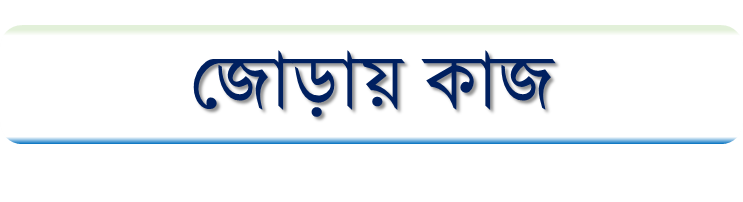 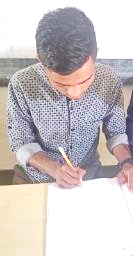 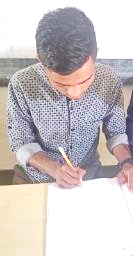 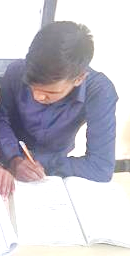 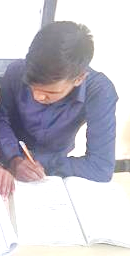 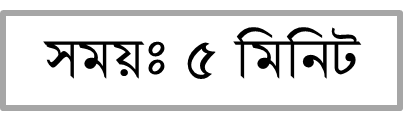 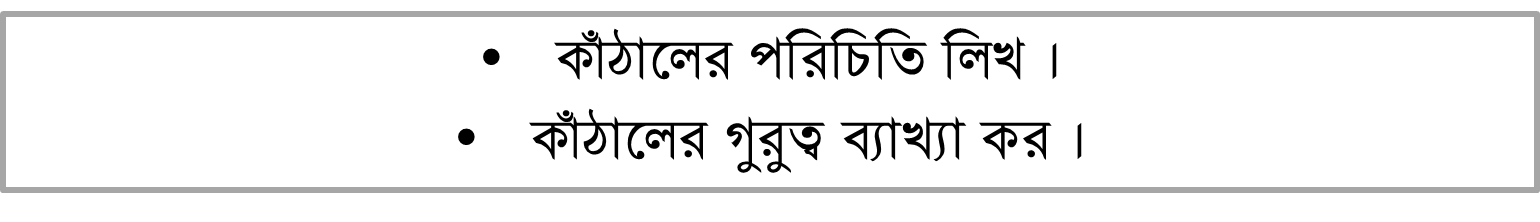 Abdul Mazid
Abdul Mazid
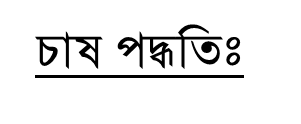 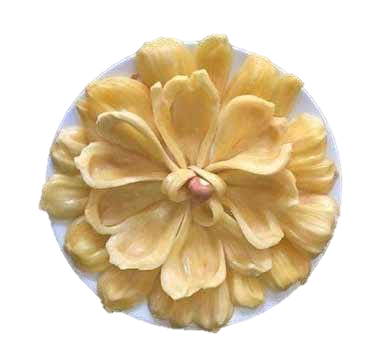 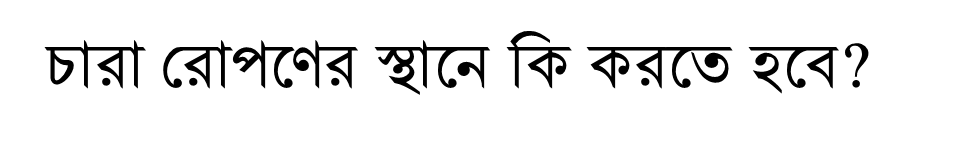 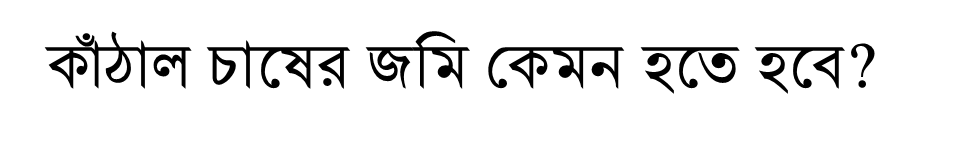 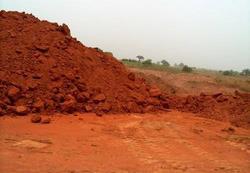 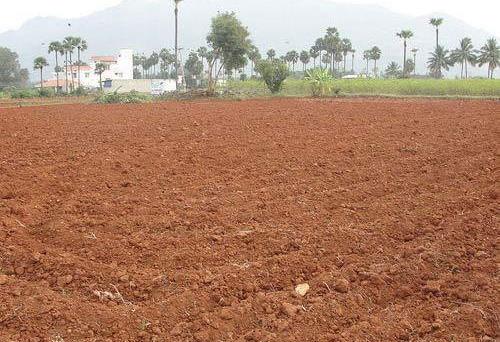 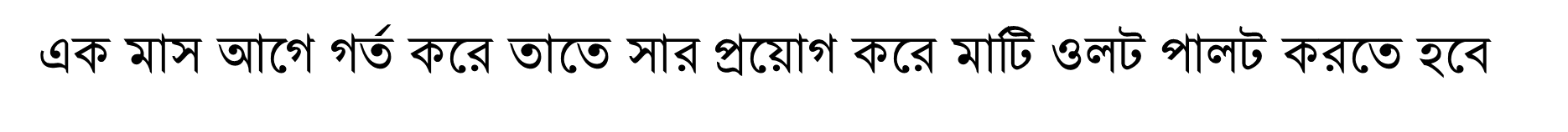 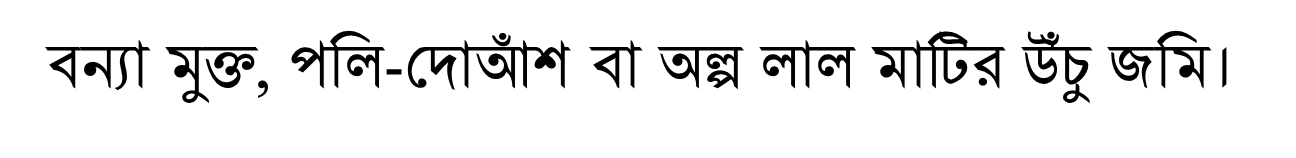 Abdul Mazid
Abdul Mazid
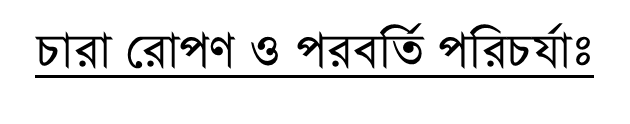 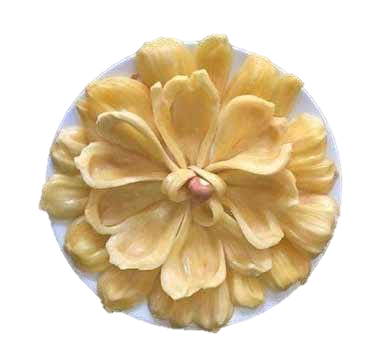 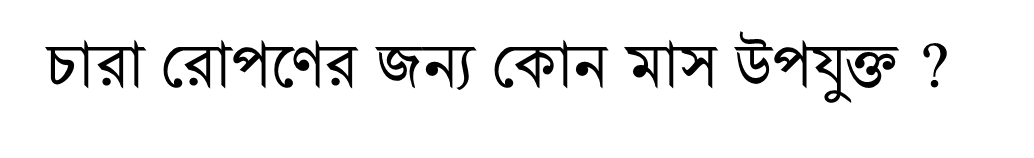 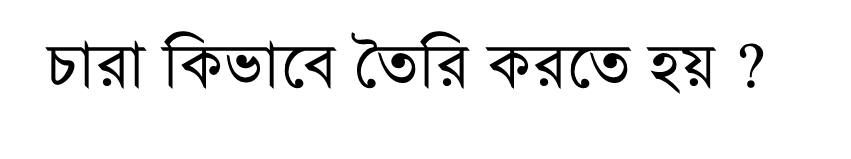 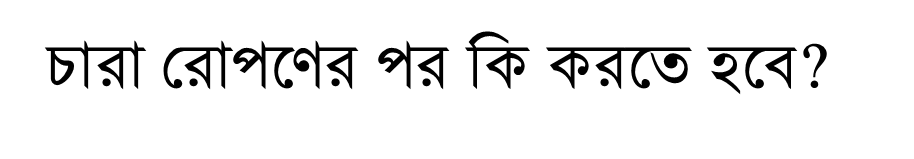 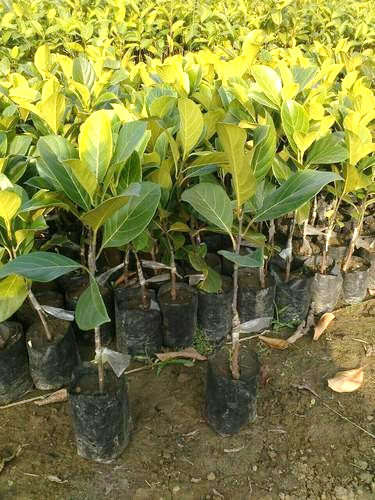 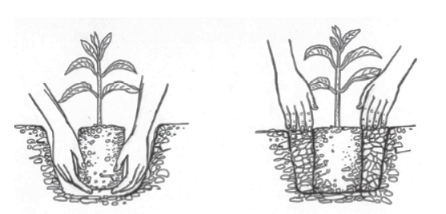 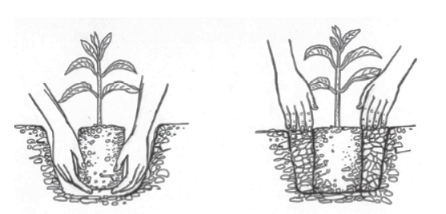 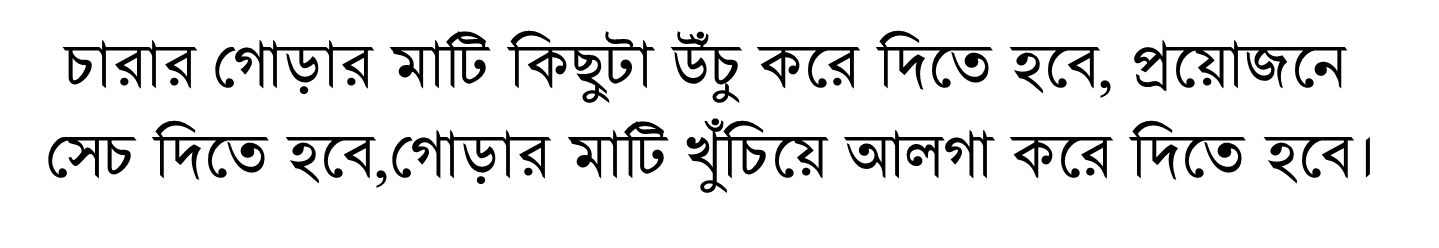 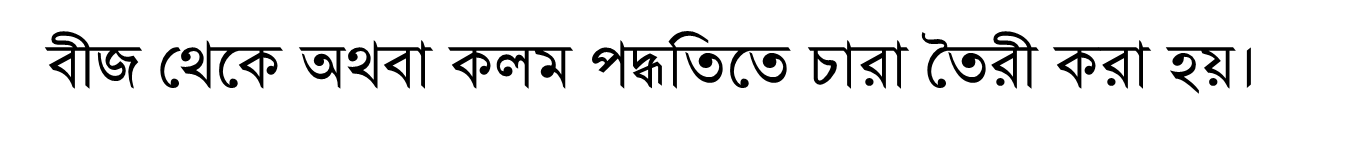 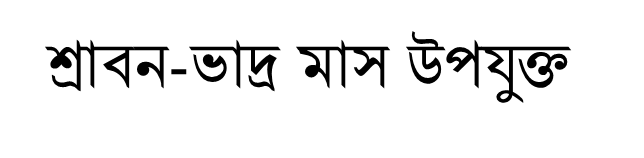 Abdul Mazid
Abdul Mazid
সার প্রয়োগঃ
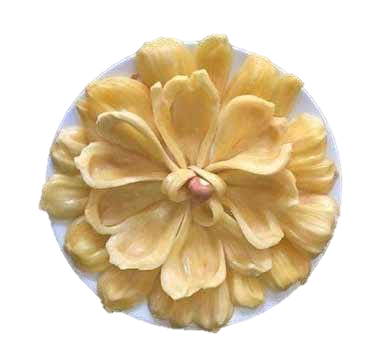 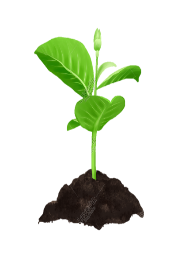 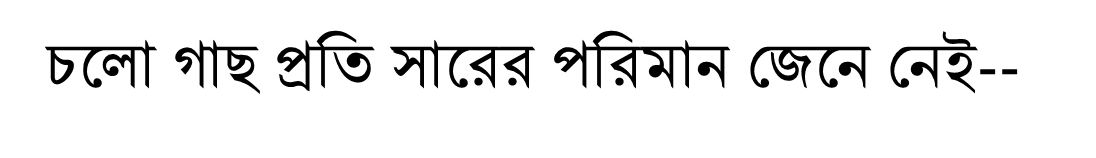 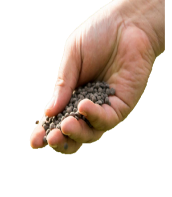 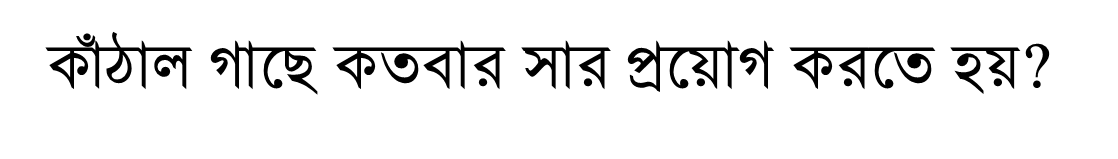 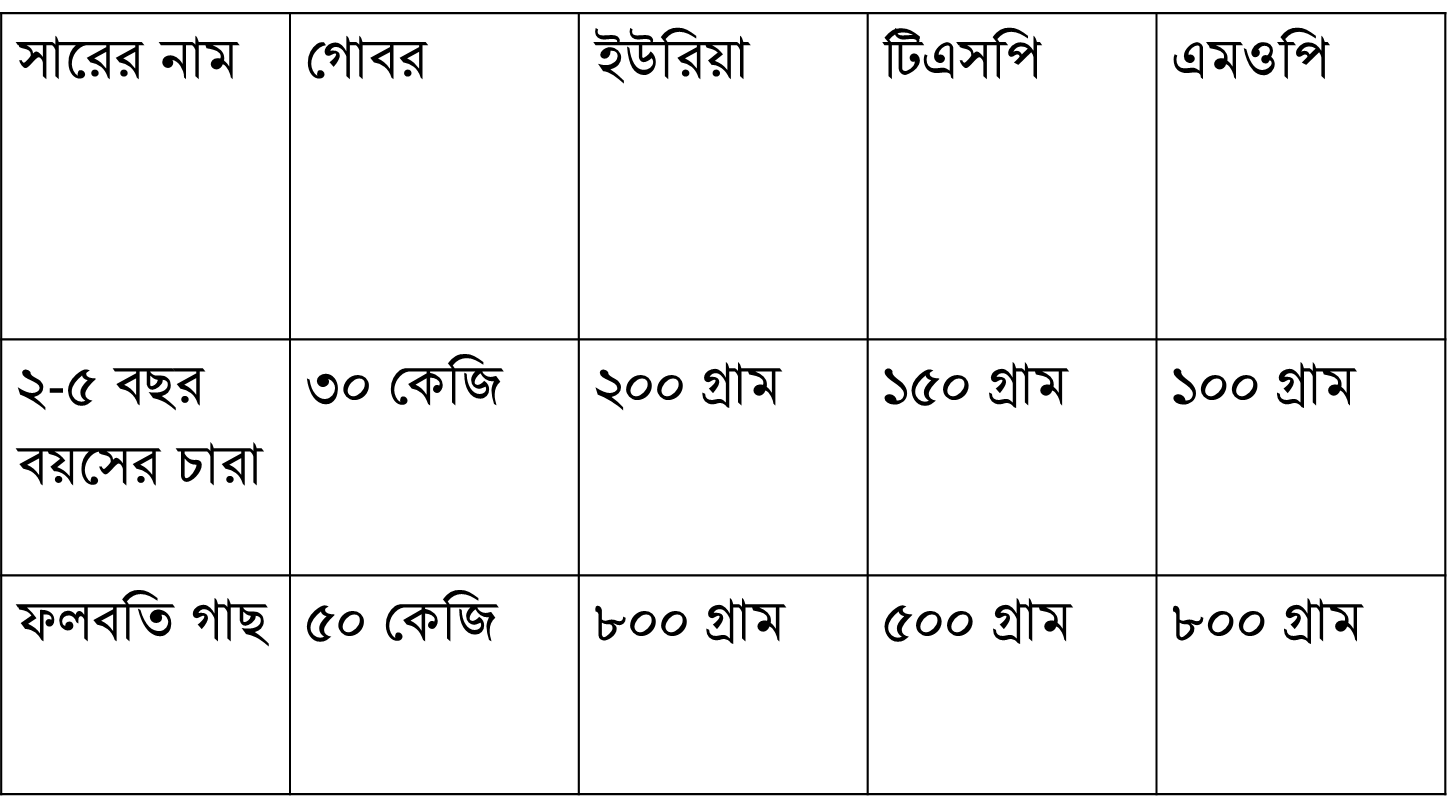 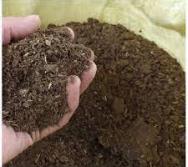 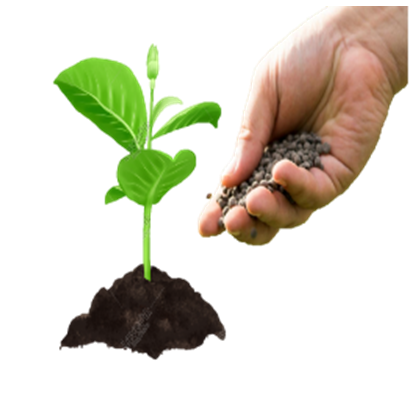 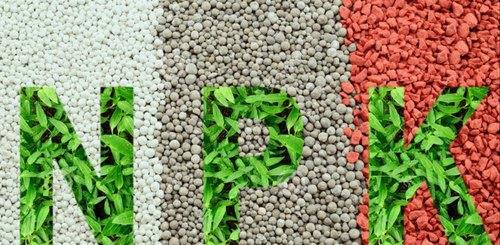 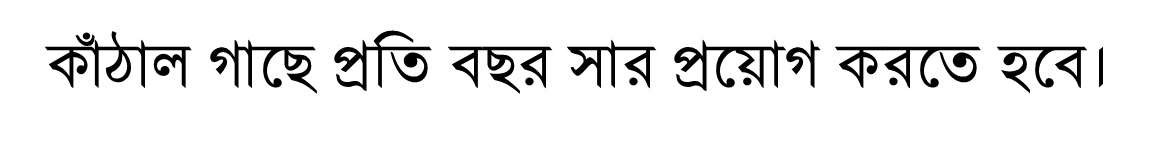 Abdul Mazid
Abdul Mazid
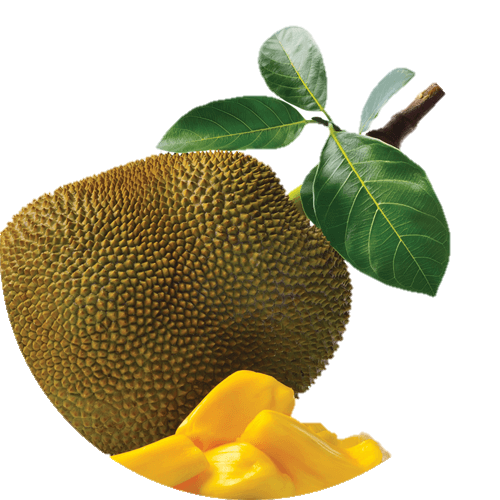 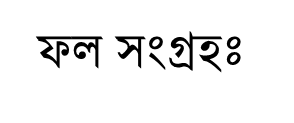 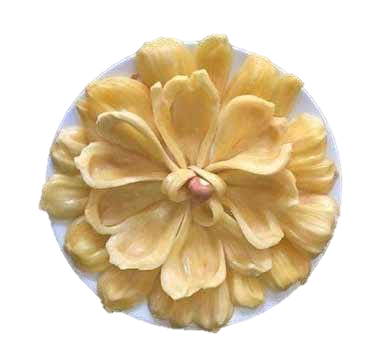 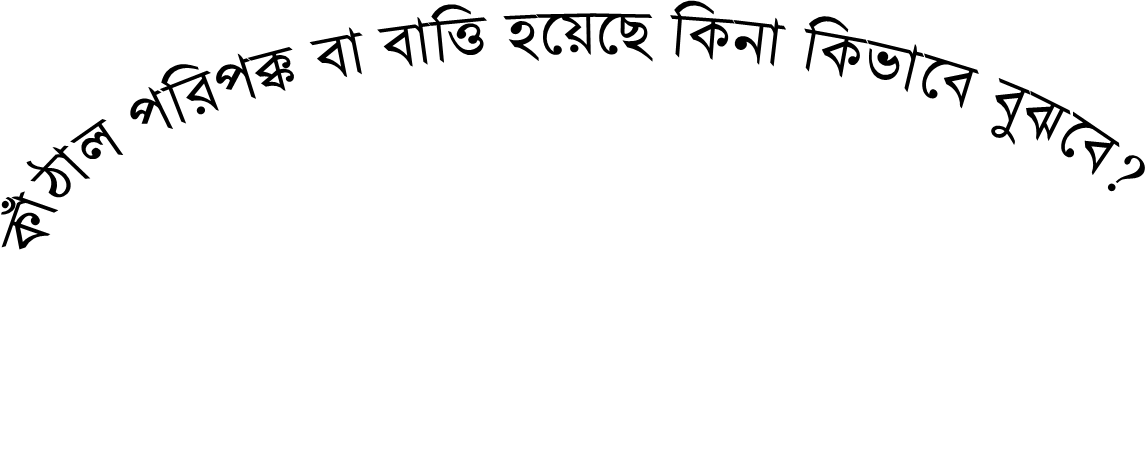 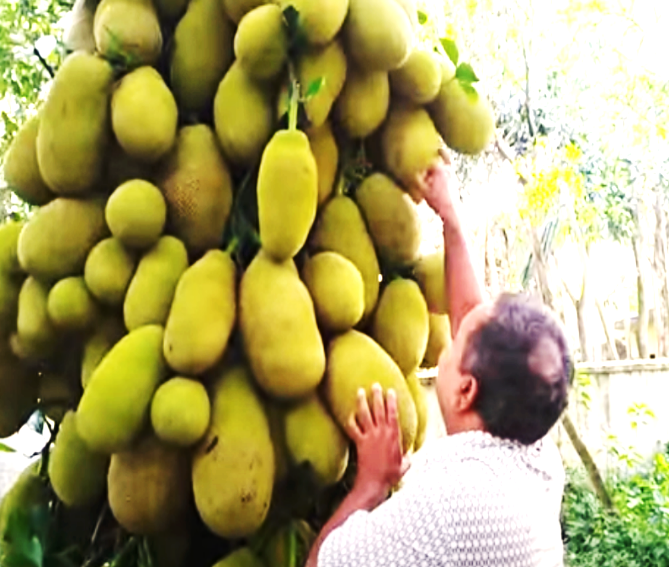 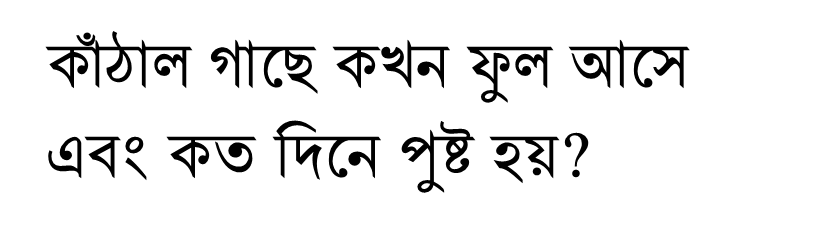 Abdul Mazid
Abdul Mazid
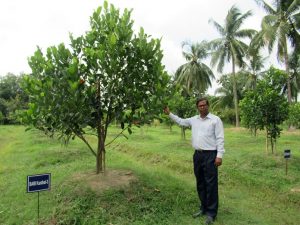 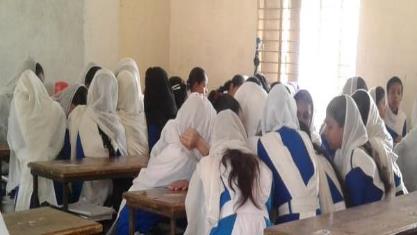 দলগত কাজ
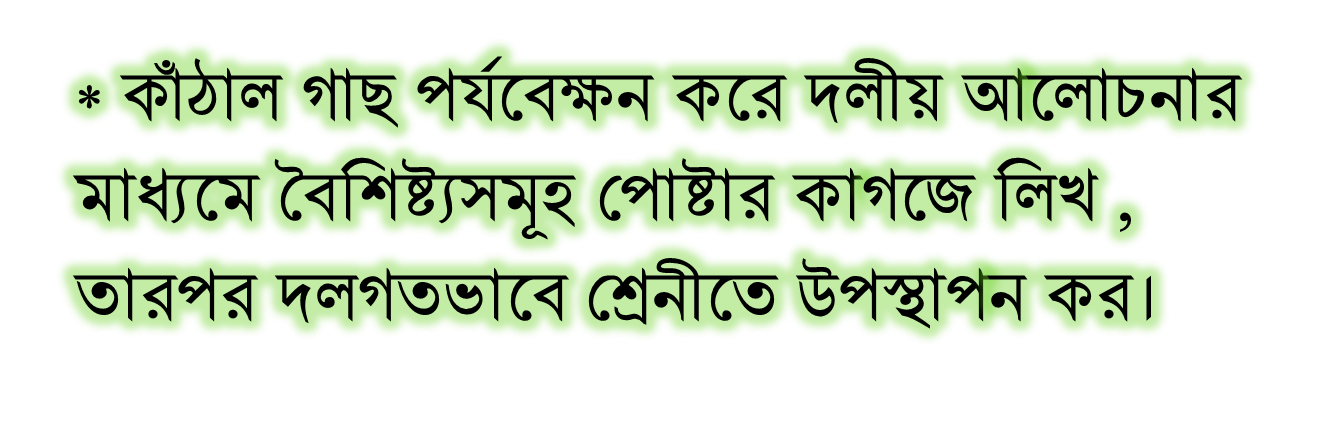 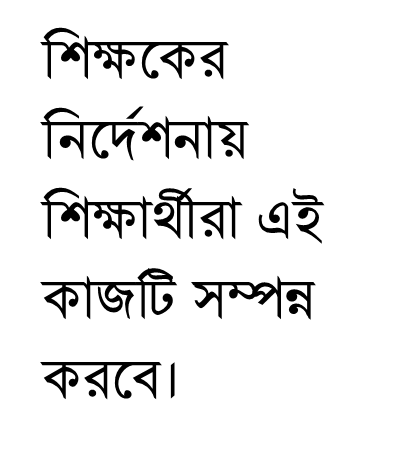 Abdul Mazid
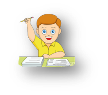 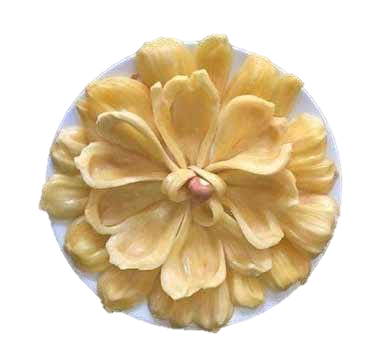 মূল্যায়ন
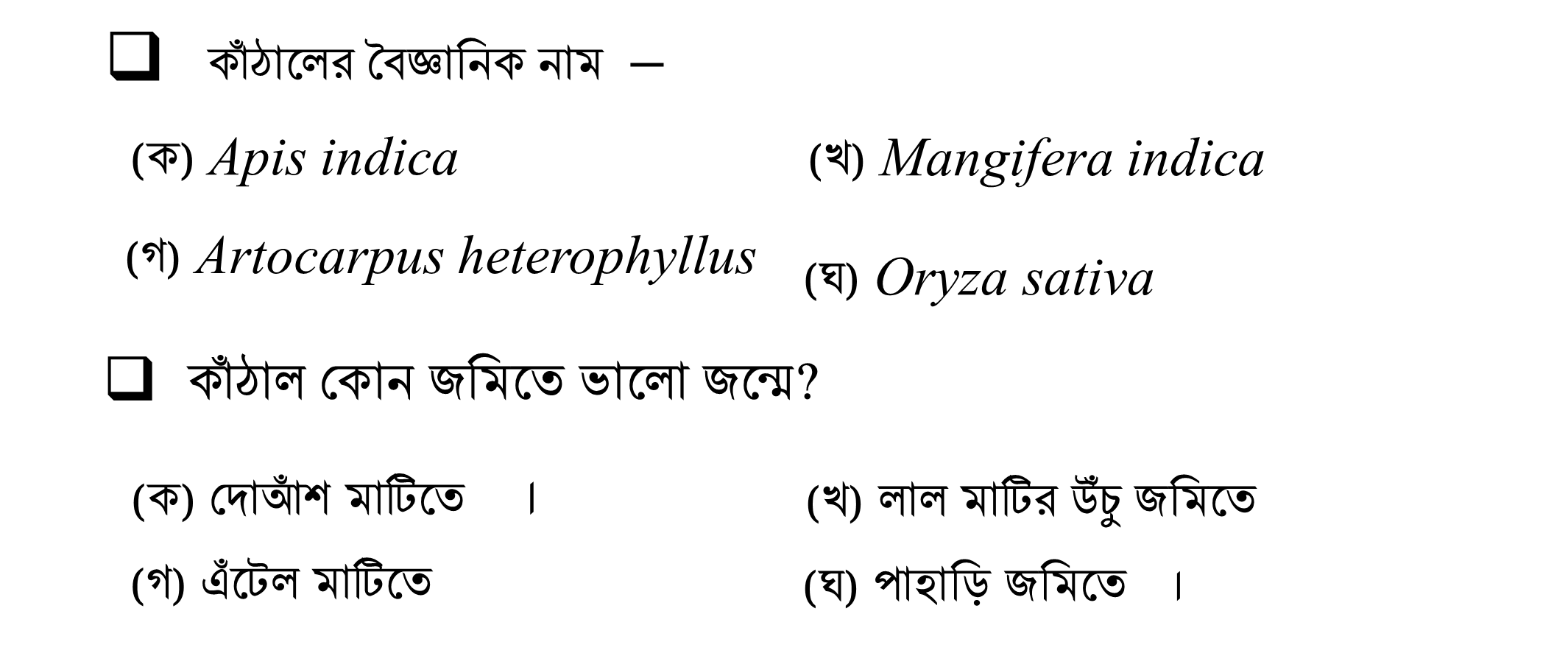 Abdul Mazid
Abdul Mazid
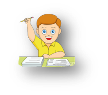 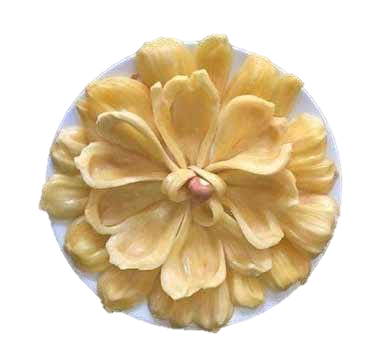 মূল্যায়ন
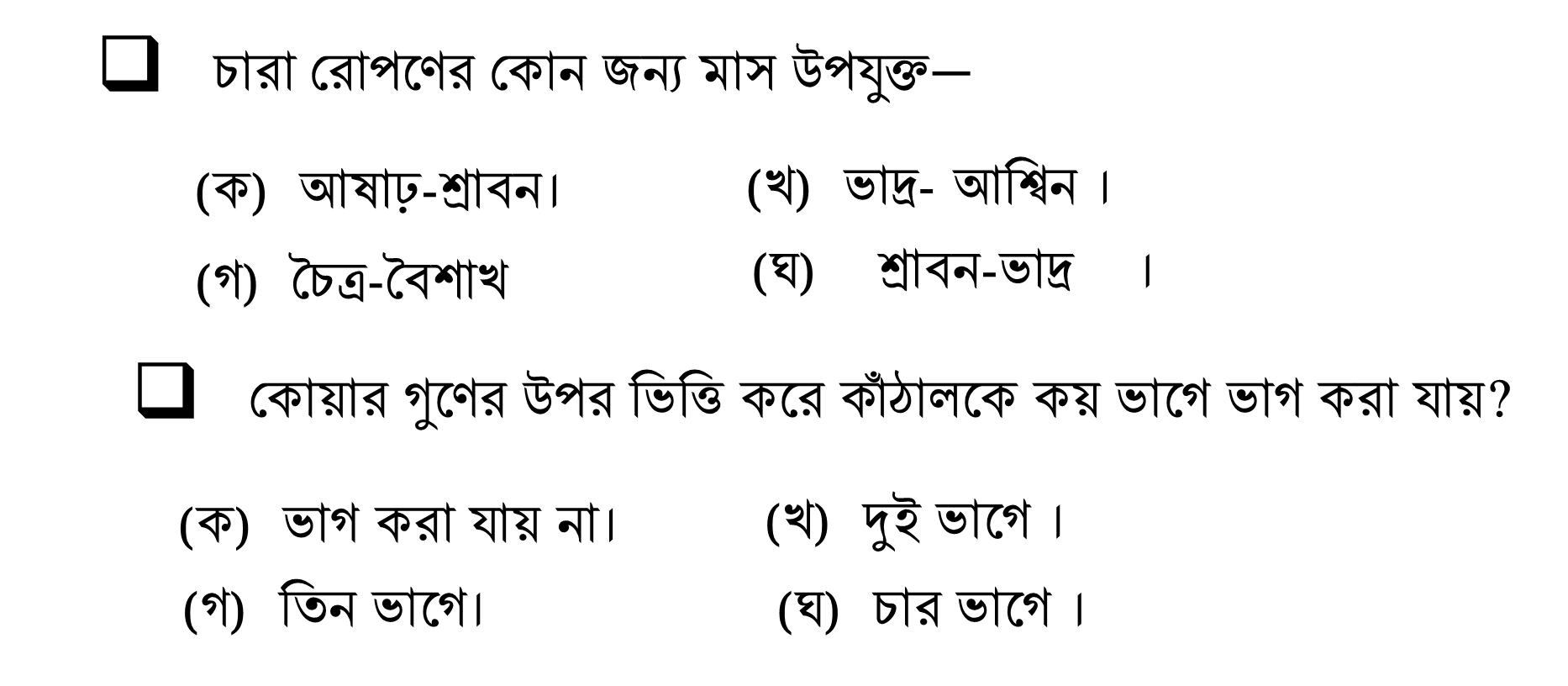 Abdul Mazid
Abdul Mazid
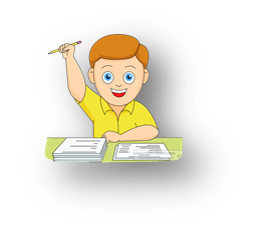 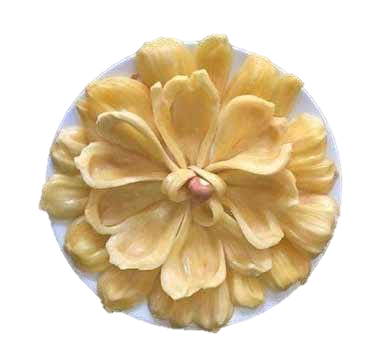 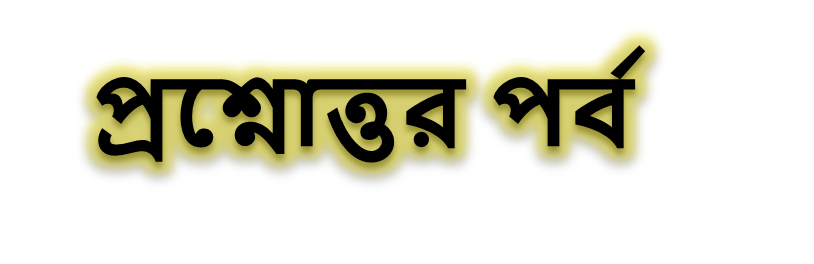 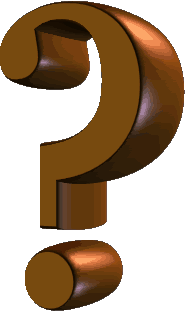 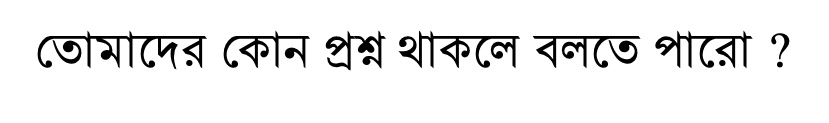 Abdul Mazid
Abdul Mazid
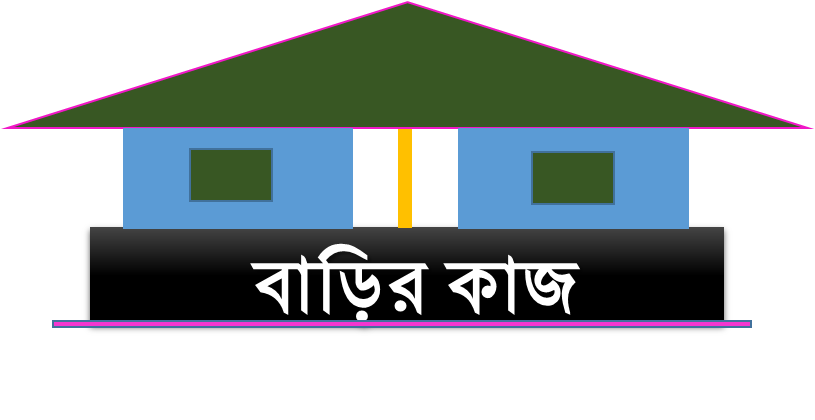 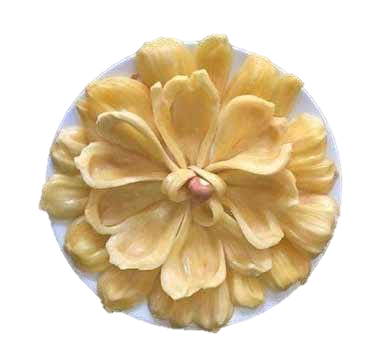 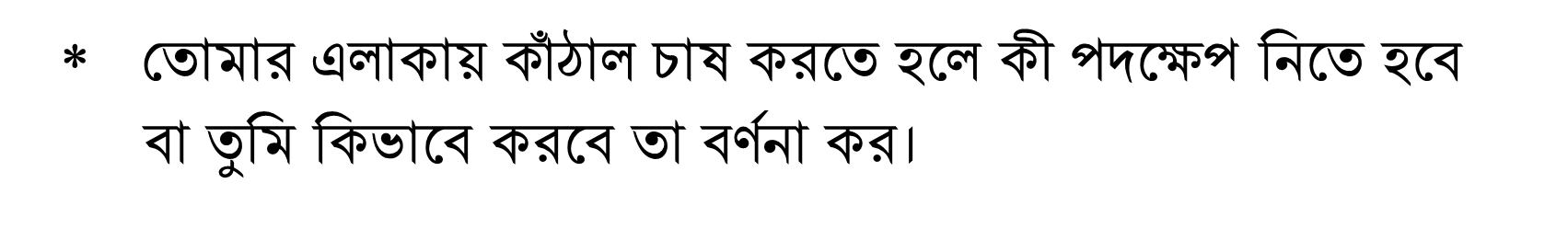 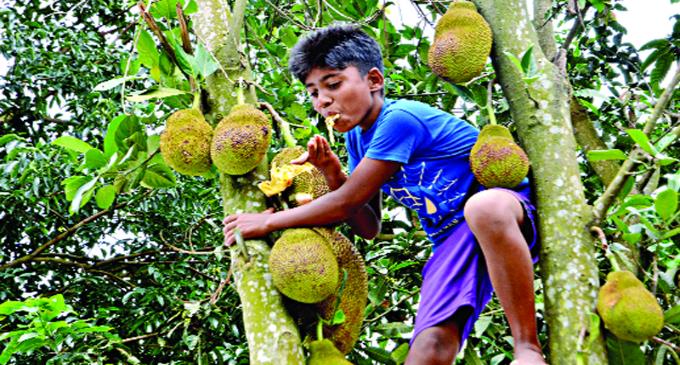 Abdul Mazid
Abdul Mazid
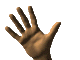 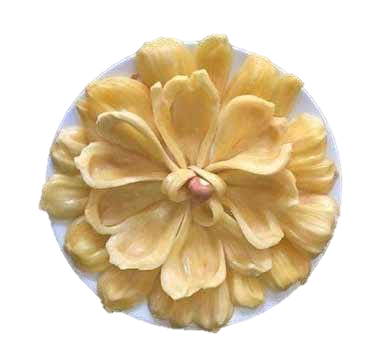 সবাইক অনেক অনেক
ধন্যবাদ
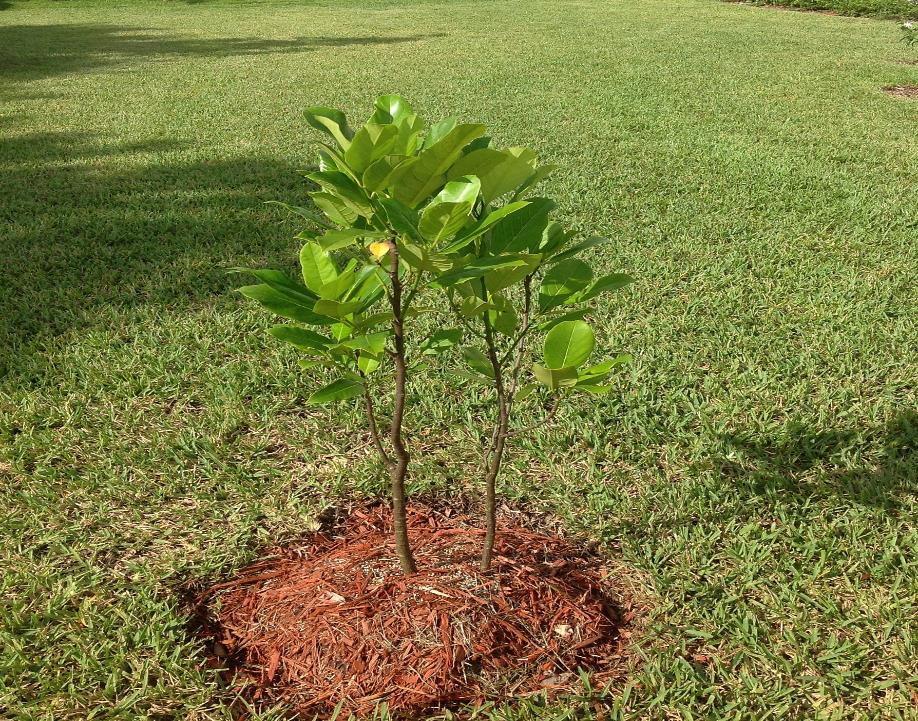 সবাইকে অনেক অনেক
Abdul Mazid
Abdul Mazid